Introduzione L0
Rate dati in ingresso O(10MHz)
Latenza limitata < 1ms
Latenza stabile O(us)

Sistema sincrono (NA62)
Ingresso a multi-1 Gb/s (NA62)
Uscita eth e/o TTC
Host “utile”
Host-less
Link diretto
Aggregato
DETECTOR
OUTPUT
INPUT
HOST
Standard NIC
Smart NIC
A pacchetti
Sistema sincrono
GPU
RICH
HOST
‘’GPU-L0TP’’
TTC
Altri det.
GPU
ETH
RICH
HOST
‘’GPU-L0.5’’
L0TP
TTC
GPU
Altri det.
VRAM
Example: packet with 1404 B (20 events in NA62 RICH application) 
T=0
NIC
GPU
PCI express
chipset
CPU
RAM
us
0
5
[Speaker Notes: Latency control: le due soluzioni… fare disegnino come alessandro con le varie componenti e far vedere le due soluzioni quali problemi affrontano]
VRAM
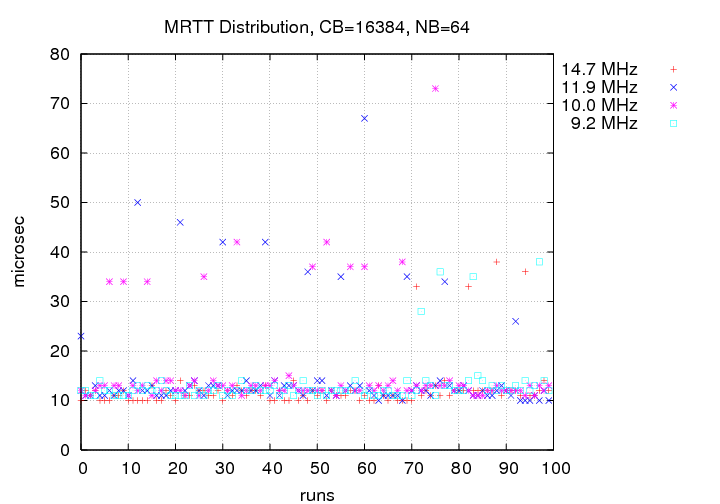 NIC
GPU
PCI express
chipset
CPU
RAM
us
0
10
6
[Speaker Notes: Latency control: le due soluzioni… fare disegnino come alessandro con le varie componenti e far vedere le due soluzioni quali problemi affrontano]
VRAM
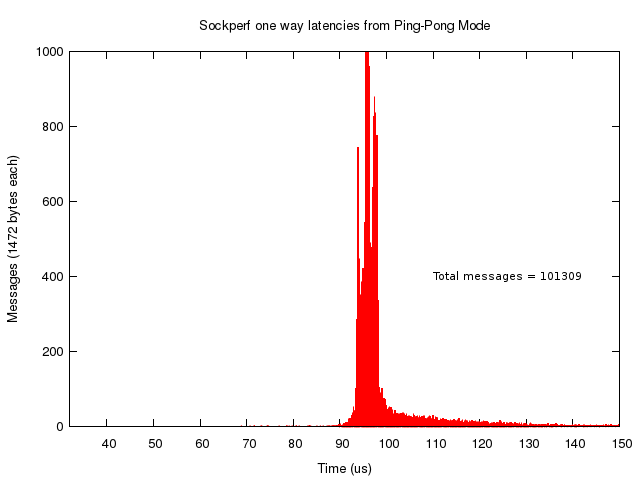 NIC
GPU
PCI express
chipset
CPU
RAM
us
0
10
99
7
[Speaker Notes: Latency control: le due soluzioni… fare disegnino come alessandro con le varie componenti e far vedere le due soluzioni quali problemi affrontano]
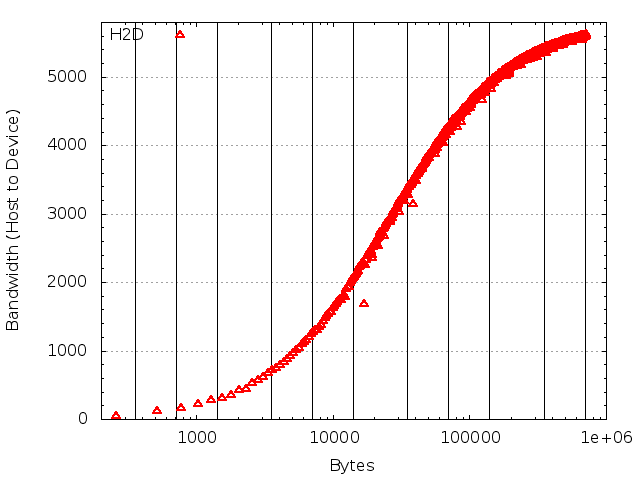 VRAM
NIC
GPU
PCI express
chipset
CPU
RAM
104
us
0
10
99
8
[Speaker Notes: Latency control: le due soluzioni… fare disegnino come alessandro con le varie componenti e far vedere le due soluzioni quali problemi affrontano]
VRAM
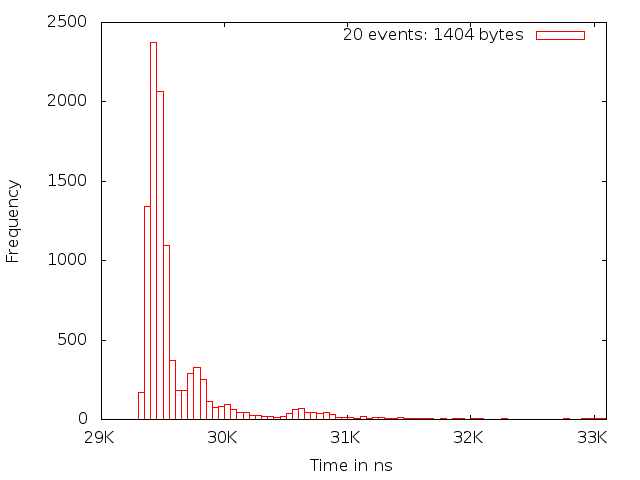 NIC
GPU
PCI express
chipset
CPU
RAM
104
134
us
0
10
99
9
[Speaker Notes: Latency control: le due soluzioni… fare disegnino come alessandro con le varie componenti e far vedere le due soluzioni quali problemi affrontano]
VRAM
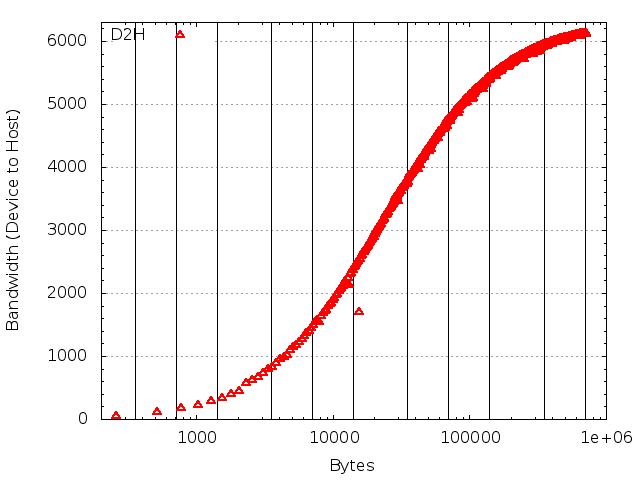 NIC
GPU
PCI express
chipset
CPU
RAM
104
139
134
us
0
10
99
10
[Speaker Notes: Latency control: le due soluzioni… fare disegnino come alessandro con le varie componenti e far vedere le due soluzioni quali problemi affrontano]
Alfredo e Luca
VRAM
PF_RING
Per 1 Gb/s e 10 Gb/s
Fluttuazioni della latenza riducibili con RTOS
NIC
GPU
PCI express
chipset
CPU
RAM
Mauro
11
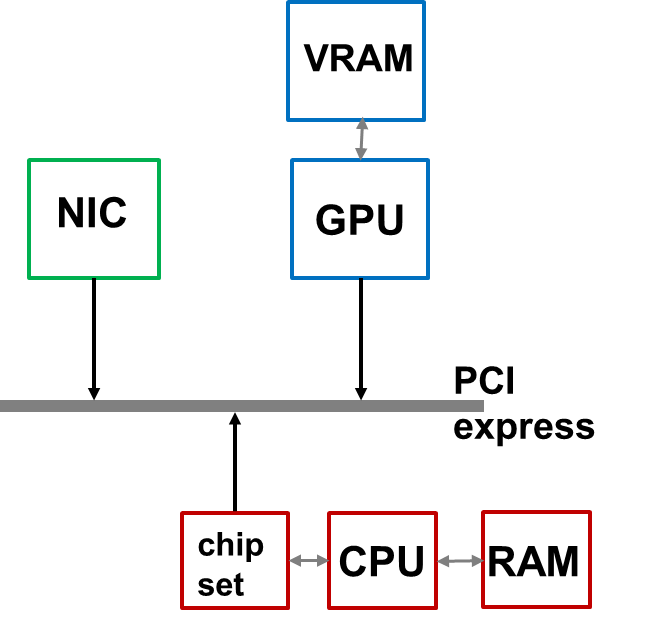 Alessandro
NANET
NIC su FPGA
P2P con GPU
NANET
NANET
Connessione P2P
L’host serve solo ad alimentare la GPU e caricare il kernel
Possibilità di impiegare l’FPGA per pre-processing e altro
Hardware adattabile per scheda di interfaccia con il trigger
Link «intercambiabile»
PF_RING
Ok per NIC off-the-shelf
Livelli alti di trigger
Adattabile a qualunque esperimento che abbia eth
No necessità di expertise su FPGA, etc.
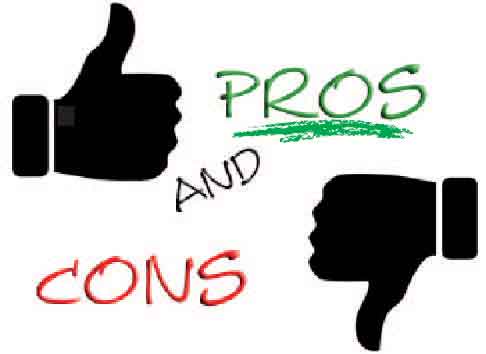 NANET
Soluzione «proprietaria», non acquistabile al mercato
Necessità di supporto esperto
Overkill in sistemi non L0-like (forse…)
PF_RING
No pre-processing su FPGA
Ruolo dell’host rilevante
Non utilizzabile in caso di link proprietari
RESYNCRO
NANET
Interfaccia link input (4 Gb/s? 10 Gb/s? Infiniband? Apelink?
FPGA
TTC? connessione con LTU?
CLUSTERING?
PREPROCESSING?
MERGING?
Massimiliano
t
t
t
25 ns
25 ns
25 ns
25 ns
Ev. 0
Ev. 1
NANET
UNICA
TEL62
Clustering???
TEL62
TEL62
TEL62
TEL62
TEL62
TEL62
NANET
UNICA
SWITCH
Merging: fisico e logico
… nel PC (nel caso della soluzione PFRING)
NANET
UNICA